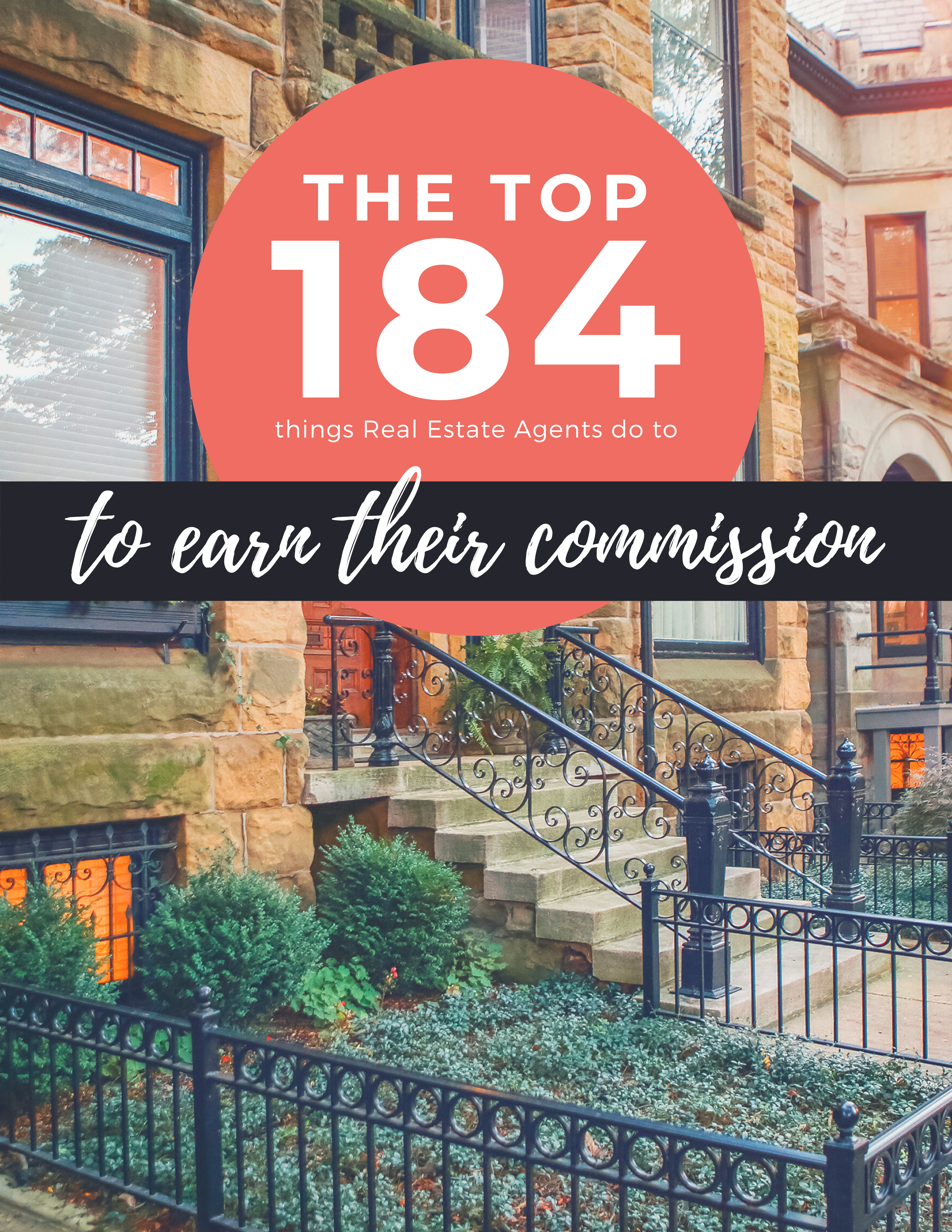 TOP
184 
cosas que hacen los agentes inmobiliarios para
Para ganar su comisión
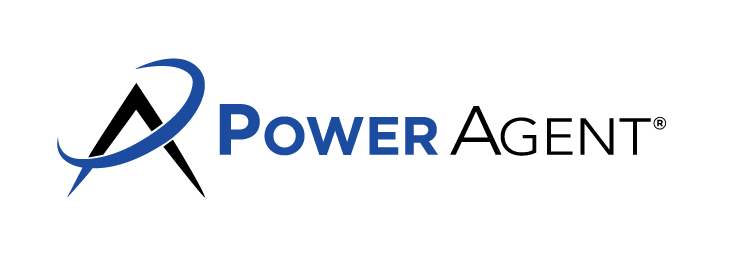 Agent Contact Info Here.
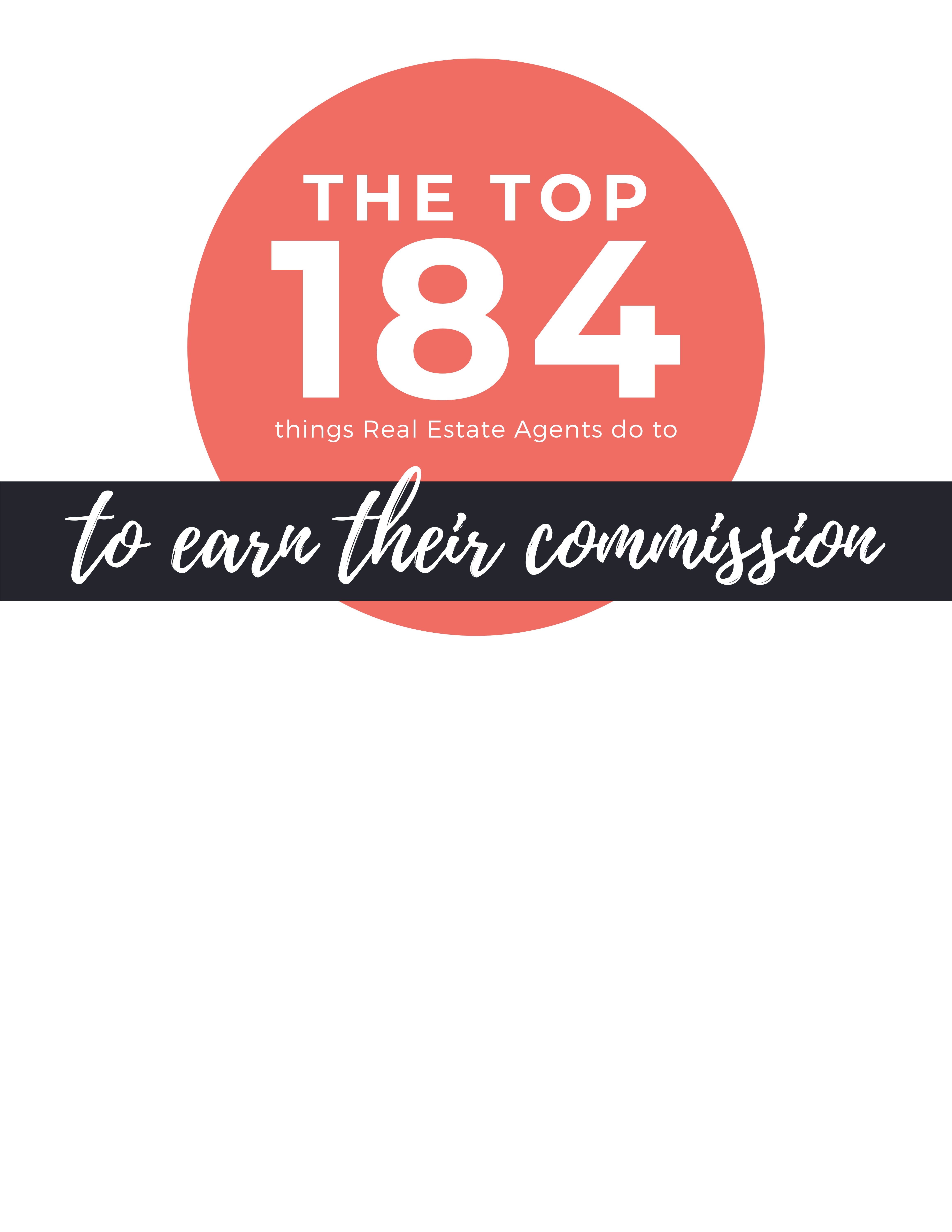 TOP
184 
cosas que hacen los agentes inmobiliarios para
Para ganar su comisión
A continuación se enumeran 184 acciones típicas, pasos de investigación, procedimientos, procesos y etapas de revisión en una transacción inmobiliaria residencial exitosa que normalmente proporcionan los corredores inmobiliarios de servicio completo a cambio de su comisión de venta. Dependiendo de la transacción, algunos pueden tardar minutos, horas o incluso días en completarse, mientras que otros pueden no ser necesarios. 

Lo más importante es que reflejan el nivel de habilidad, conocimiento y atención al detalle que se requiere en la transacción inmobiliaria de hoy en día, lo que subraya la importancia de contar con la ayuda y la orientación de alguien que entienda perfectamente el proceso: un agente inmobiliario.
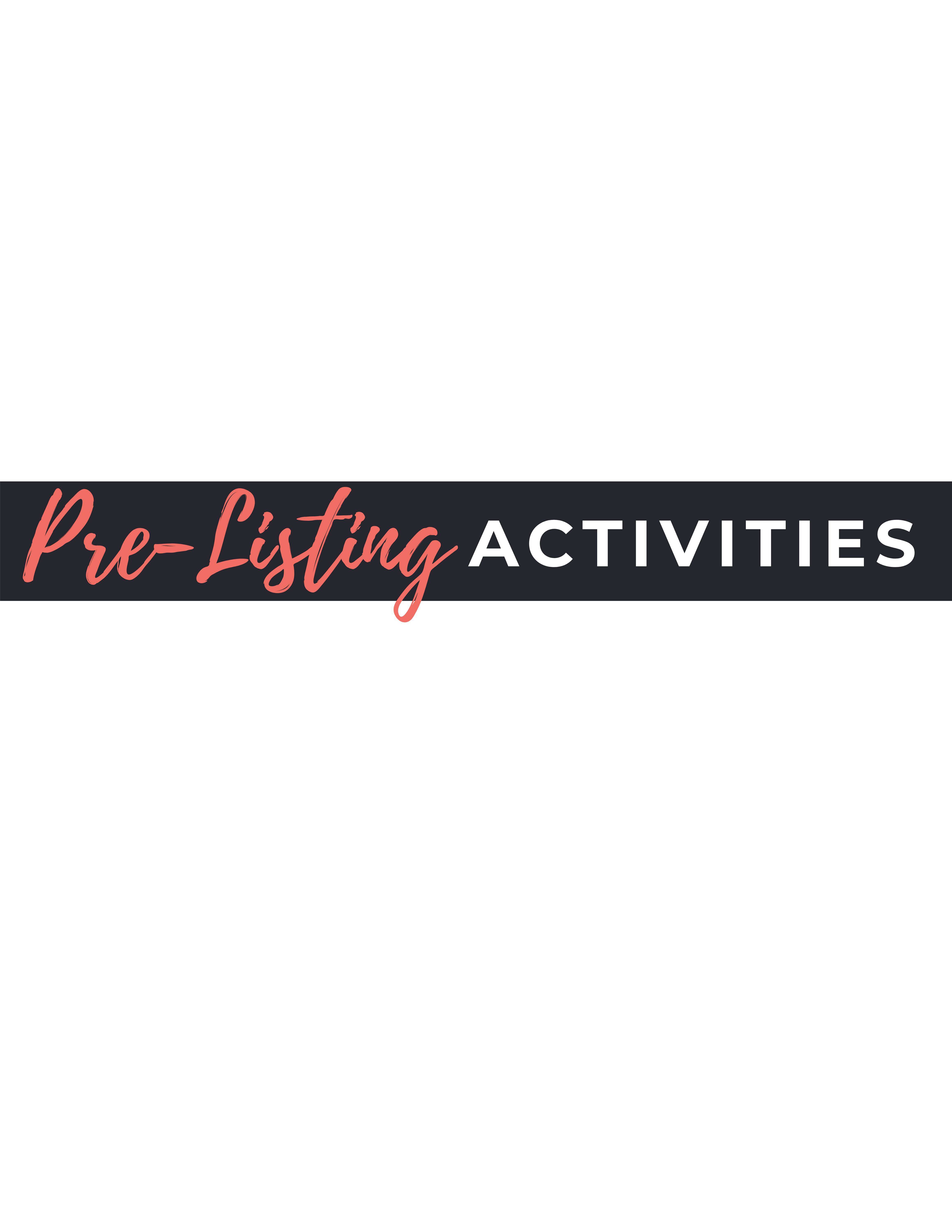 ACTIVIDADES PRE-LISTAS
Concertar una cita con el vendedor para la presentación del anuncio 
Enviar al vendedor una confirmación por escrito o por correo electrónico de la cita para la venta y llamar para confirmarla 
Revisar las preguntas previas a la cita 
Investigar todas las propiedades comparables que se encuentran actualmente en el mercado 
Investigar la actividad de ventas de los últimos 18 meses en las bases de datos de la MLS y de los registros públicos 
Investigar el "promedio de días en el mercado" para esta propiedad de este tipo, rango de precios y ubicación 
Descargue y revise la información del registro de impuestos de la propiedad 
Preparar un "análisis de mercado comparable" (CMA) para establecer el valor justo de mercado 
Obtenga una copia del plano de la subdivisión o de la distribución del complejo 
Investigar la titularidad de la propiedad y el tipo de escritura 
Investigar la información del registro público de la propiedad para conocer el tamaño y las dimensiones del lote
Investigar y verificar la descripción legal 
Investigar la codificación del uso del terreno y las restricciones de la escritura 
Investigar el uso actual de la propiedad y la zonificación 
Verificar los nombres legales de los propietarios en los registros públicos de la propiedad del condado 
Preparar el paquete de presentación del listado con los materiales mencionados anteriormente 
Realización de una "evaluación del atractivo exterior" de la propiedad en cuestión 
Compilar y montar un archivo formal de la propiedad 
Confirmar las escuelas públicas actuales y explicar el impacto de las escuelas en el valor de mercado 
 Revisar la lista de comprobación de la cita para asegurarse de que se han completado todos los pasos y acciones
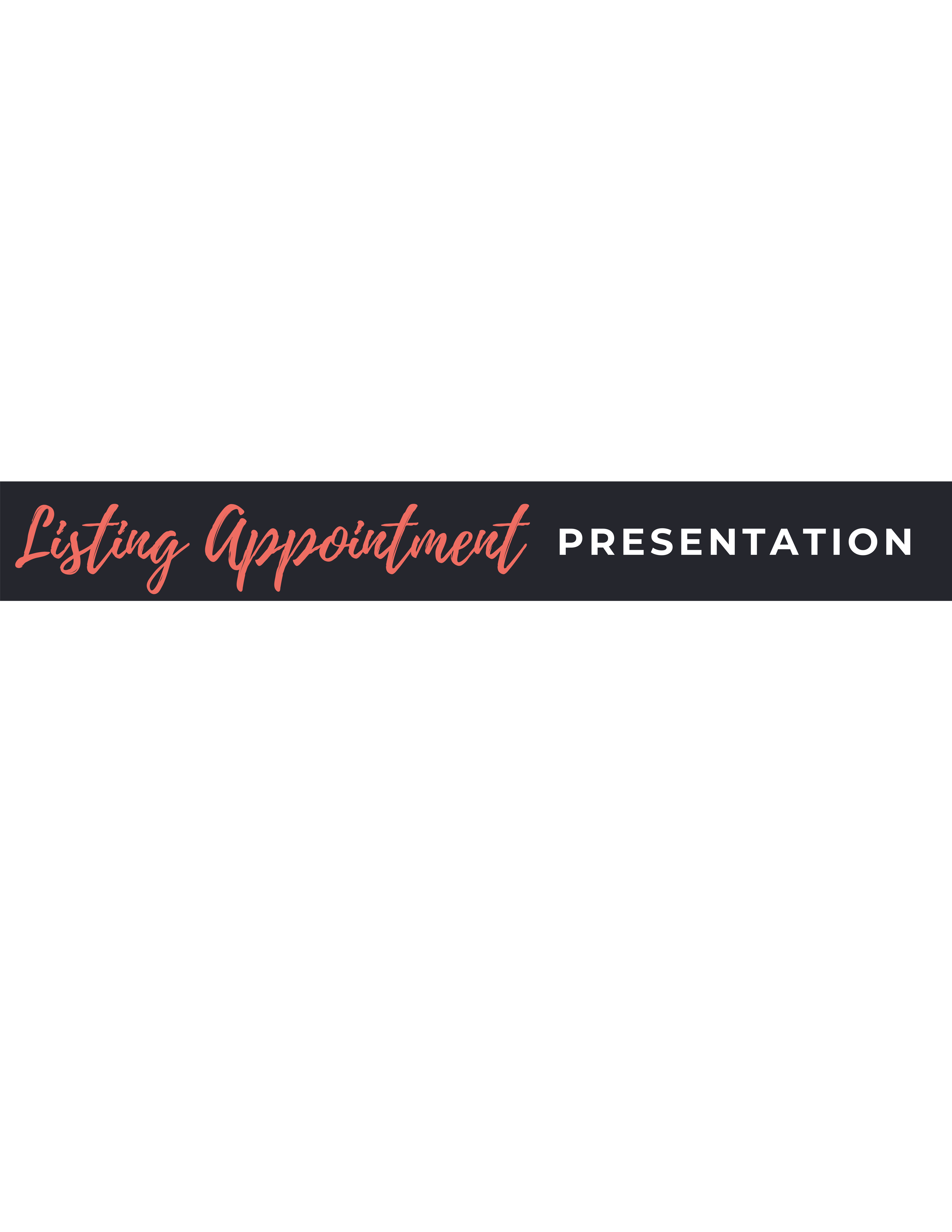 Cita con listado PRESENTACIÓN
Dar al vendedor una visión general de las condiciones actuales del mercado y de las proyecciones
Revisar las credenciales del agente y de la empresa y sus logros en el mercado
Presentar el perfil de la empresa y su posición o "nicho" en el mercado
Presentar los resultados del CMA al vendedor, incluyendo los comparables, los vendidos, los listados actuales y los caducados
Ofrecer una estrategia de precios basada en el juicio profesional y la interpretación de las condiciones actuales del mercado
Discutir los objetivos con el vendedor para comercializar eficazmente
Explicar el poder del mercado y los beneficios del Servicio de Listado Múltiple
Explicar el poder de mercado del marketing web, IDX y REALTOR.com
Explicar el trabajo que realizan la agencia y el agente "entre bastidores" y la disponibilidad del agente los fines de semana
Explicar el papel del agente a la hora de atender las llamadas para buscar compradores cualificados y proteger al vendedor de los buscadores curiosos
Presentar y discutir el plan maestro de marketing estratégico
Explicar las diferentes relaciones con las agencias y determinar la preferencia del vendedor
Revisar y explicar todas las cláusulas del contrato de venta y el anexo y obtener la firma del vendedor Una vez que la propiedad está bajo el acuerdo de venta
Revisar la información del título actual
Medir los metros cuadrados totales y con calefacción
Medir el tamaño de las habitaciones interiores
Confirme el tamaño del lote mediante la copia del propietario de la encuesta certificada, si está disponible
Anote todas las líneas de propiedad no registradas, acuerdos y servidumbres
Obtenga los planos de la casa, si son aplicables y están disponibles
Revisar los planos de la casa y hacer una copia
Pedir un mapa de la parcela para conservarlo en el archivo de la propiedad
Preparar las instrucciones de exhibición para los agentes de los compradores y acordar con el vendedor el horario de exhibición
Obtener información sobre los préstamos hipotecarios actuales: empresas y números de cuenta de los préstamos
Verificar la información actual del préstamo con la(s) entidad(es) crediticia(s)
Comprobar la posibilidad de asumir los préstamos y cualquier requisito especial
Discutir las posibles alternativas y opciones de financiación del comprador con el vendedor
Revisar la tasación actual, si está disponible
Identificar al administrador de la Asociación de Propietarios de Viviendas, si corresponde
Verificar las cuotas de la comunidad de propietarios con el administrador - obligatorias u opcionales y la cuota anual actual
Pedir una copia de los estatutos de la comunidad de propietarios, si procede
Investigar la disponibilidad de electricidad y el nombre y número de teléfono del proveedor
Calcular el uso medio de los servicios públicos a partir de las facturas de los últimos 12 meses
Investigar y verificar el sistema de alcantarillado/tanque séptico de la ciudad
Sistema de agua: Calcule el promedio de las tasas o tarifas de agua de los últimos 12 meses de facturas)
Agua de pozo: Confirme el estado del pozo, la profundidad y la producción del informe del pozo
Gas natural: Investigar/verificar la disponibilidad y el nombre y número de teléfono del proveedor
Verificar el sistema de seguridad, el plazo actual del servicio y si es propio o alquilado
Verificar si el vendedor tiene una fianza transferible contra las termitas
Determinar la necesidad de divulgación de la pintura a base de plomo
Preparar una lista detallada de los servicios de la propiedad y evaluar el impacto en el mercado
Preparar una lista detallada de las "inclusiones y cesiones con la venta" de la propiedad
Compilar una lista de reparaciones y elementos de mantenimiento completados
Enviar la "Lista de comprobación de desocupación" al vendedor si la propiedad está desocupada
Explicar al vendedor las ventajas de la garantía del propietario de la vivienda
Ayudar a los vendedores a rellenar y presentar la solicitud de garantía del propietario.
Cuando se reciba, colocar la garantía del propietario en el archivo de la propiedad para su transmisión en el momento de la venta
Hacer una llave adicional para la caja de seguridad
Verificar si la propiedad tiene unidades de alquiler. Y si es así:
* Haz copias de todos los contratos de alquiler para conservarlos en el archivo del listado
* Verificar todos los alquileres y depósitos
* Informar a los inquilinos del listado y discutir cómo se manejarán las visitas.
Organizar la instalación de un cartel en el jardín
Ayudar al vendedor a completar el formulario de divulgación del vendedor
"Lista de comprobación del nuevo listado" completada
Revisar los resultados de la evaluación del atractivo de la acera con el vendedor y proporcionar sugerencias para mejorar la venta
Revisar los resultados de la evaluación de la decoración interior y sugerir cambios para acortar el tiempo en el mercado
Cargar el listado en el programa de gestión de transacciones
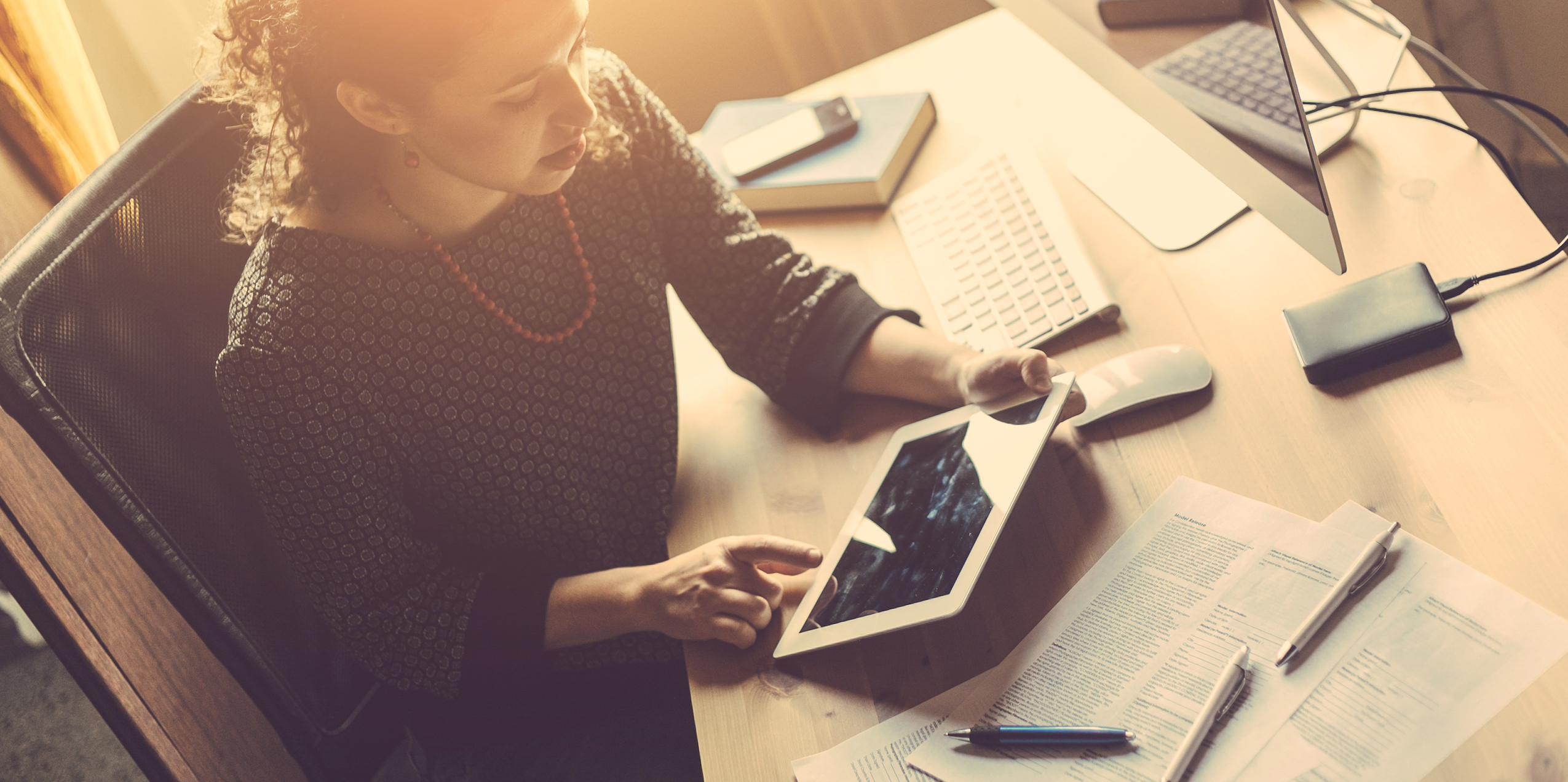 Introducción de propiedad en base de datos del servicio de anuncios múltiples
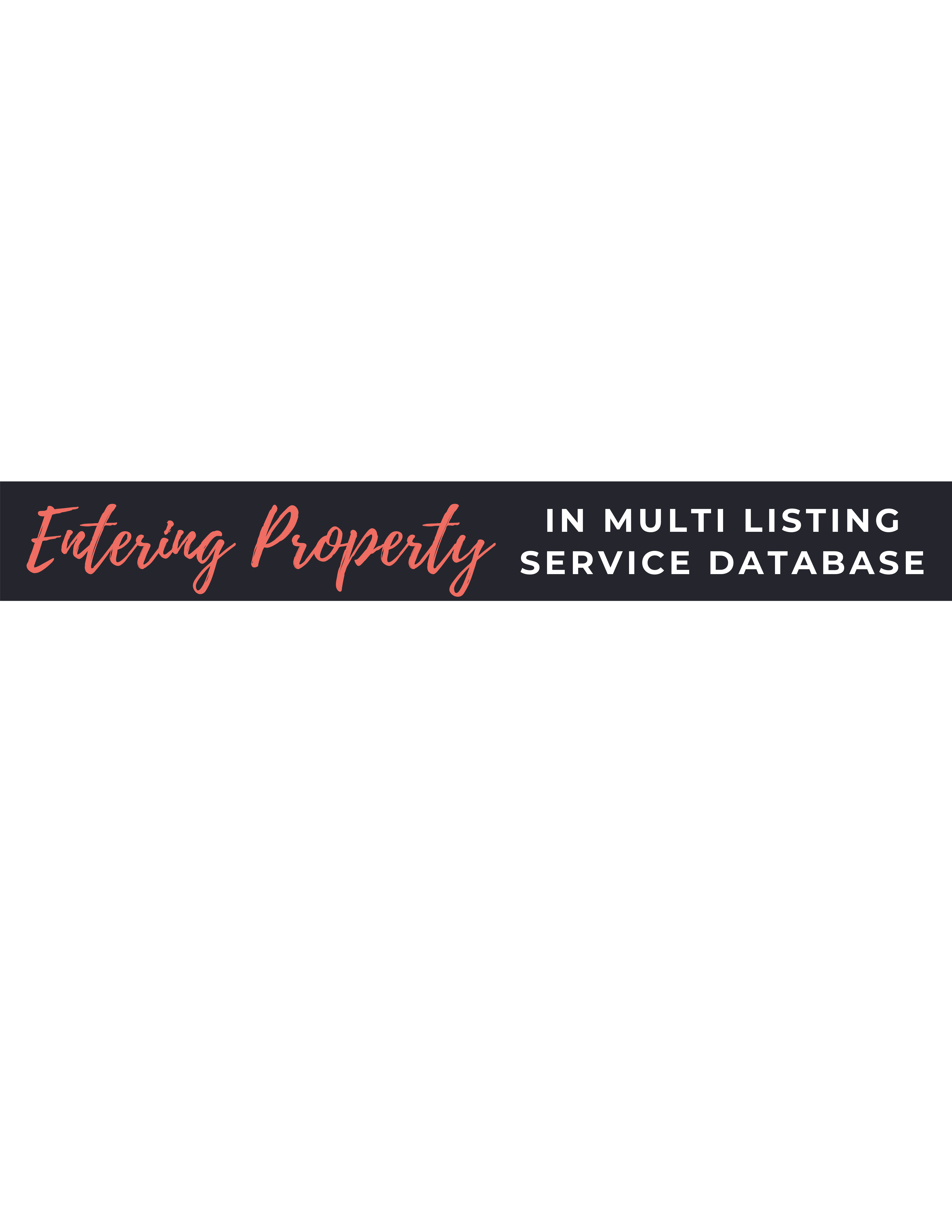 Preparar la Hoja de Perfil MLS - Los agentes son responsables del "control de calidad" y de la exactitud de los datos del listado 
Introducir los datos de la propiedad de la hoja de perfil en la base de datos de listados de la MLS 
Revisar el listado de la base de datos MLS para comprobar su exactitud - incluyendo la colocación adecuada en la función de mapeo 
Añadir la propiedad a la lista de listados activos de la empresa 
Proporcionar al vendedor copias firmadas del Acuerdo de Listado y del Formulario de Datos de la Hoja de Perfil de la MLS en un plazo de 48 horas 
Tomar fotos adicionales para subirlas a la MLS y utilizarlas en los folletos. Discutir la eficacia de la fotografía panorámica
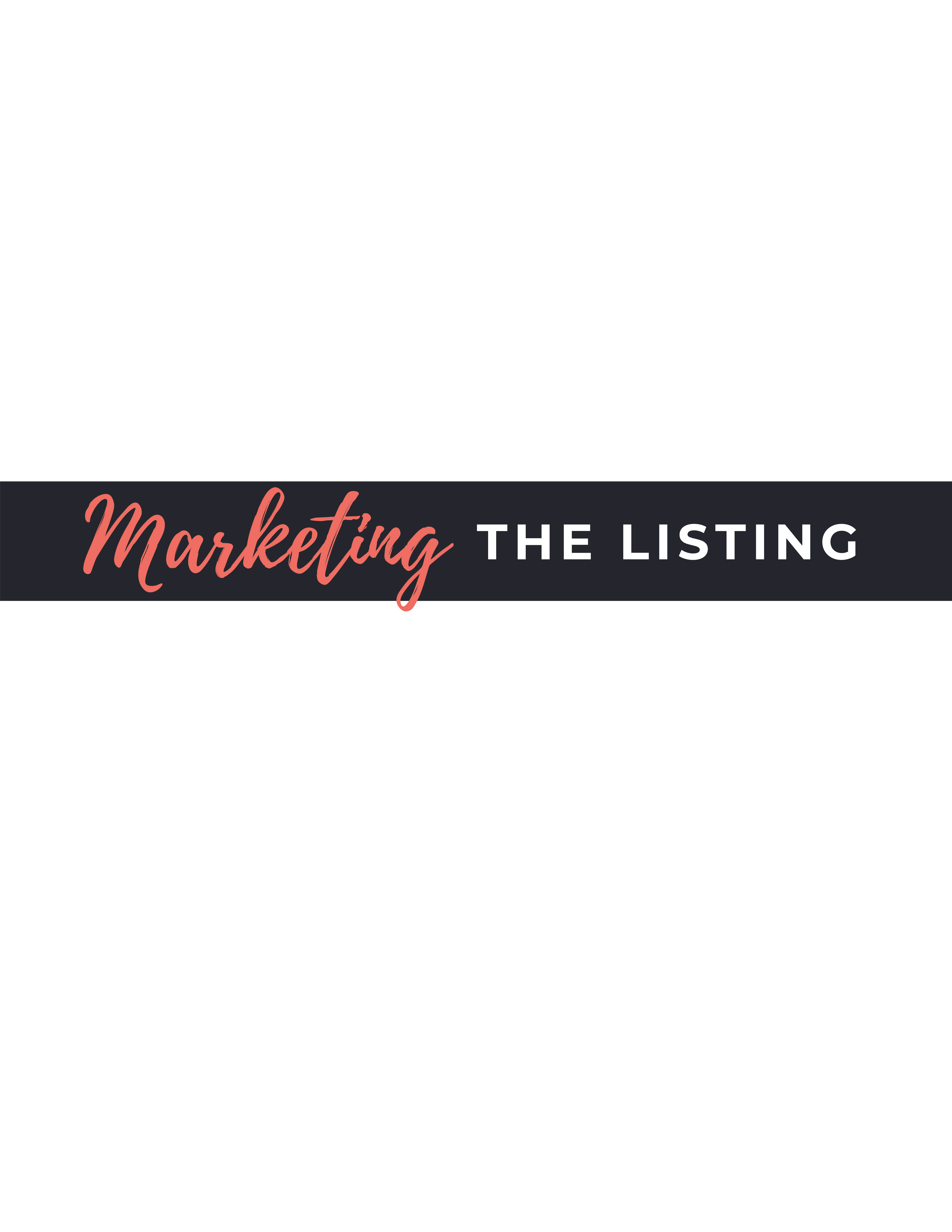 Comercialización del listado
Crear anuncios impresos y en Internet con la aportación del vendedor 
Coordinar las visitas con los propietarios, inquilinos y otros agentes inmobiliarios. Devolver todas las llamadas, incluidos los fines de semana. 
Instalar una caja de seguridad electrónica si el propietario lo autoriza. Programar con ventanas de tiempo de exhibición acordadas 
Preparar el correo y la lista de contactos 
Generar cartas de correo a la lista de contactos 
Pedir etiquetas e informes "Listados".
Preparar folletos y faxes de retroalimentación 
Revisar regularmente los listados de la MLS comparables para asegurar que la propiedad sigue siendo competitiva en precio, términos, condiciones y disponibilidad
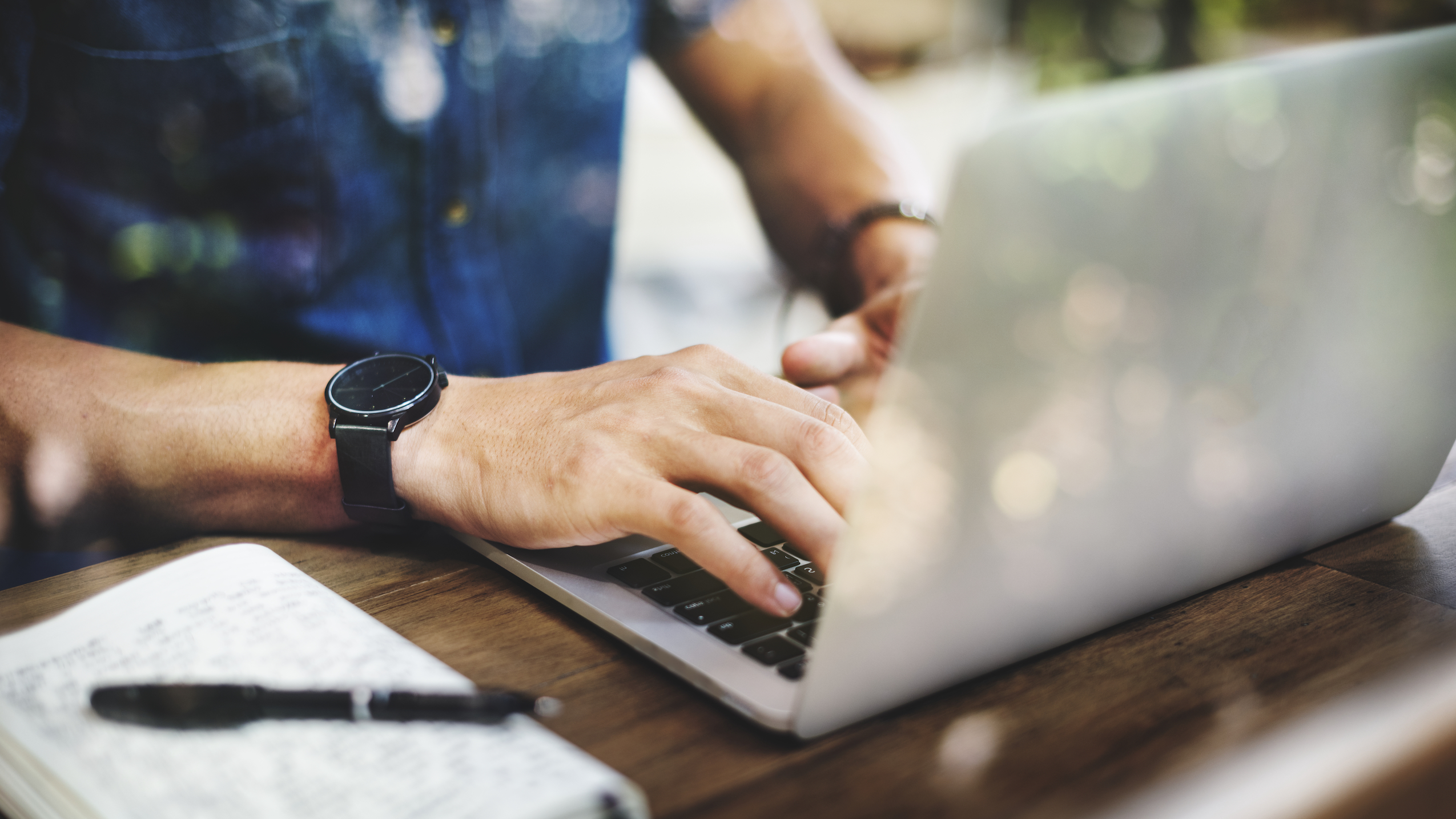 Preparar el folleto de marketing de la propiedad para que lo revise el vendedor 
Organizar la impresión o la copia del suministro de folletos de marketing o volantes 
Colocar los folletos de marketing en todos los buzones de los agentes de la empresa 
Cargar el anuncio en el sitio web de la empresa y del agente, si procede 
Envíe por correo un aviso de "Recién salido a la venta" a todos los residentes del vecindario 
Informar del listado al Programa de Referencias de la Red 
Proporcionar datos de marketing a los compradores que llegan a través de las redes internacionales de reubicación 
Proporcionar datos de marketing a los compradores procedentes de la red de referencias 
Proporcionar tarjetas de "características especiales" para su comercialización, si procede 
Enviar anuncios a los sitios inmobiliarios de Internet participantes de la empresa 
Los cambios de precios se transmiten rápidamente a todos los grupos de Internet 
Reimpresión/suministro de folletos con prontitud según sea necesario 
Revisión y actualización de la información de los préstamos en la MLS según sea necesario 
Envío de correos electrónicos/faxes de retroalimentación a los agentes de los compradores después de las presentaciones 
Revisar el estudio de mercado semanal 
Discutir los comentarios de los agentes de venta con el vendedor para determinar si los cambios acelerarán la venta 
Realizar llamadas semanales de actualización al vendedor para discutir la comercialización y los precios 
Introducir rápidamente los cambios de precio en la base de datos de la MLS
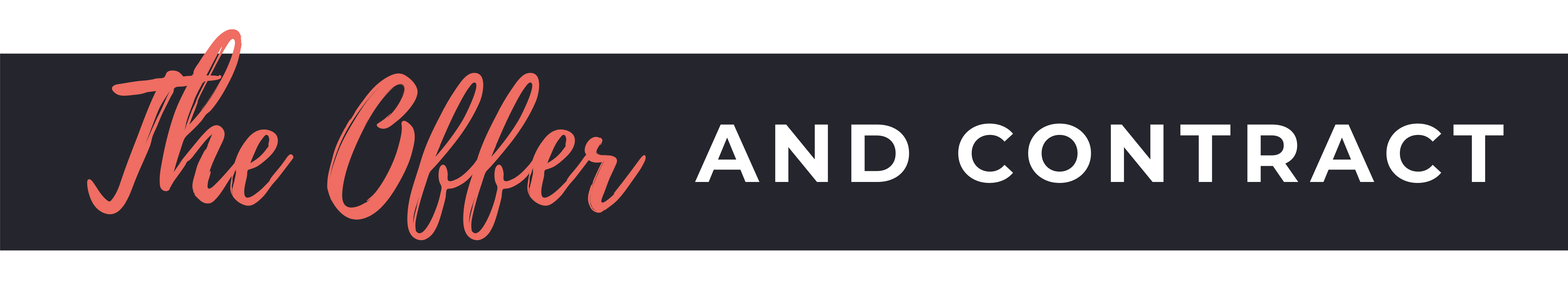 La oferta y el contrato
Recibir y revisar todos los contratos de oferta de compra presentados por los compradores o los agentes de los compradores. 
Evaluar la(s) oferta(s) y preparar una "hoja neta" de cada una de ellas para el propietario con fines de comparación. 
Asesorar al vendedor sobre las ofertas. Explicar los méritos y los puntos débiles de cada componente de cada oferta 
Ponerse en contacto con los agentes de los compradores para revisar las calificaciones del comprador y discutir la oferta 
Enviar por fax/entregar la información del vendedor al agente del comprador o al comprador cuando lo solicite y antes de la oferta, si es posible.
Confirmar que el comprador está precalificado llamando al Agente de Préstamos 
Obtener la carta de precalificación del comprador por parte del Agente de Préstamos 
Negociar todas las ofertas en nombre del vendedor, estableciendo un plazo para la aprobación del préstamo y la fecha de cierre 
Preparar y transmitir cualquier contraoferta, aceptación o enmienda al agente del comprador 
Enviar por fax copias del contrato y todos los apéndices al abogado de cierre o a la compañía de títulos 
Cuando el contrato de oferta de compra sea aceptado y firmado por el vendedor, entregarlo al agente del comprador 
Registrar y depositar rápidamente el dinero de garantía del comprador en la cuenta de depósito en garantía. 
Difundir las "Restricciones de exhibición bajo contrato" según lo solicite el vendedor 
Entregar al vendedor copias del contrato de oferta de compra completamente firmado 
Enviar por fax/entregar copias del contrato de oferta de compra al agente vendedor 
Enviar por fax copias del contrato de oferta de compra al prestamista 
Proporcionar copias del contrato de oferta de compra firmado para el archivo de la oficina 
Asesorar al vendedor en la gestión de ofertas de compra adicionales presentadas entre el contrato y el cierre
Cambiar el estado en la MLS a "Venta pendiente"
Actualizar el programa de gestión de transacciones para que muestre "Venta pendiente"
Revisar los resultados del informe de crédito del comprador - Aconsejar al vendedor sobre los peores y mejores escenarios
Proporcionar la información del informe de crédito al vendedor si la propiedad será financiada por el vendedor
Ayudar al comprador a obtener financiación, si procede, y hacer el seguimiento necesario
Coordinar con el prestamista la fijación de puntos de descuento con fechas
Entregar la información de la propiedad no registrada al comprador
Ordenar la inspección del sistema séptico, si procede
Recibir y revisar el informe del sistema séptico y evaluar cualquier posible impacto en la venta
Entregar copia del informe de inspección del sistema séptico al prestamista y al comprador
Entregar copias del informe de la prueba de flujo del pozo al prestamista y al comprador y al archivo de la propiedad
Verificar la inspección de termitas solicitada
Verificar que se ha pedido una inspección de moho, si es necesario
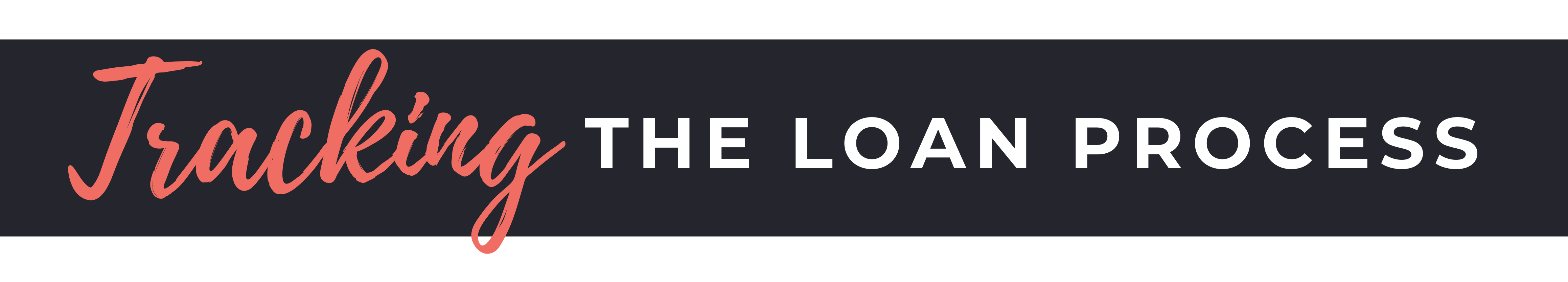 Seguimiento del proceso de préstamo
Confirmar que se han devuelto las verificaciones del depósito y del empleo del comprador
Siga la tramitación del préstamo hasta el suscriptor
Añada al prestamista y a otros proveedores a su programa de gestión para que los agentes, el comprador y el vendedor puedan seguir el progreso de la venta
Póngase en contacto con el prestamista semanalmente para asegurarse de que la tramitación va por buen camino
Transmitir al vendedor la aprobación final de la solicitud de préstamo del comprador
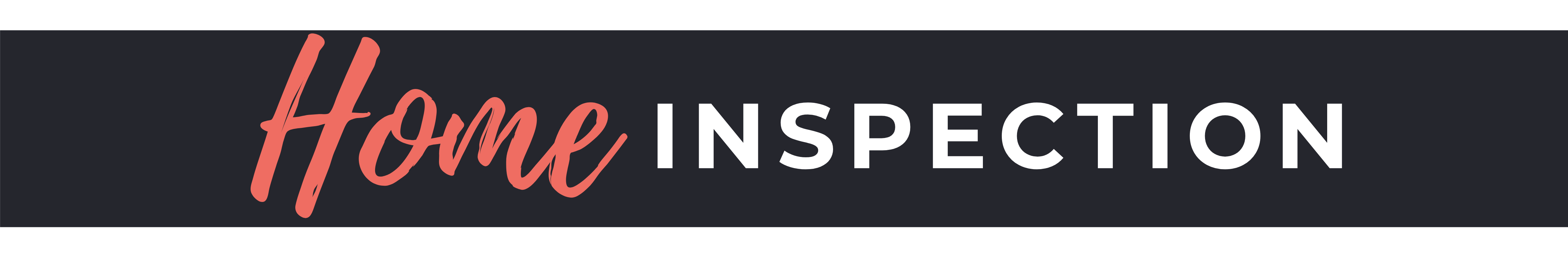 INSPECCIÓN DE VIVIENDA
Coordinar la inspección profesional de la vivienda del comprador con el vendedor
Revisar el informe del inspector de viviendas
Introducir la finalización en el programa de software de seguimiento de la transacción
Explicar las responsabilidades del vendedor con respecto a los límites del préstamo e interpretar las cláusulas del contrato
Garantizar el cumplimiento por parte del vendedor de los requisitos de la cláusula de inspección de la vivienda
Recomendar o ayudar al vendedor a identificar y negociar con contratistas de confianza para realizar las reparaciones necesarias.
Negociar el pago y supervisar la realización de todas las reparaciones necesarias en nombre del vendedor, si es necesario.
Programar la tasación
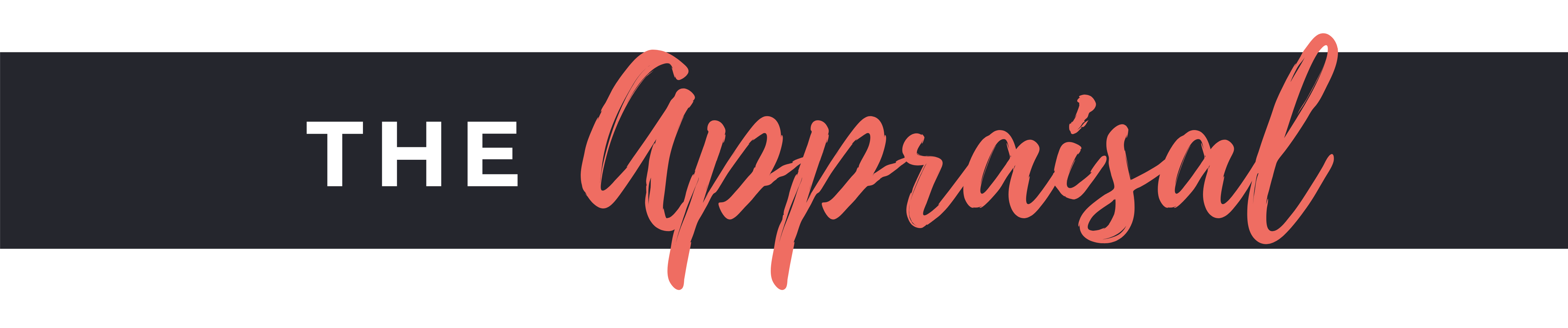 LA VALORACIÓN
Proporcionar al tasador las ventas comparables utilizadas en la fijación de precios del mercado
Seguimiento de la tasación
Introducir la terminación en el programa de gestión de transacciones
Ayudar al vendedor a cuestionar el informe de tasación si parece demasiado bajo
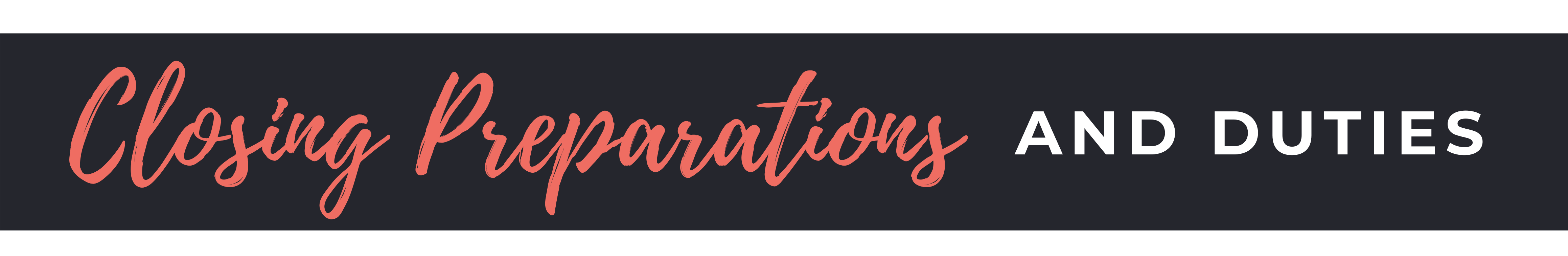 Preparativos y deberes de cierre
El contrato es firmado por todas las partes
Coordinar el proceso de cierre con el agente del comprador y el prestamista
Actualizar los formularios y archivos de cierre
Asegúrese de que todas las partes tengan todos los formularios y la información necesaria para cerrar la venta
Seleccionar el lugar donde se realizará el cierre
Confirmar la fecha y hora de cierre y notificar a todas las partes
Ayudar a resolver cualquier problema de título (disputas de límites, servidumbres, etc.) o a obtener certificados de defunción
Trabajar con el agente del comprador para programar y llevar a cabo la visita final del comprador antes del cierre
Investigar todos los impuestos, HOA, servicios públicos y otros prorrateos aplicables
Solicitar las cifras finales de cierre al agente de cierre (abogado o compañía de títulos)
Recibir y revisar cuidadosamente las cifras de cierre para asegurar la exactitud de la preparación
Enviar las cifras de cierre verificadas al agente del comprador
Solicitar al agente de cierre una copia de los documentos de cierre
Confirmar que el comprador y el agente del comprador han recibido el compromiso del seguro del título
Proporcionar la "Garantía del Propietario" para que esté disponible en el momento del cierre
Revisa cuidadosamente todos los documentos de cierre en busca de errores
Envía los documentos de cierre al vendedor ausente según lo solicitado
Revisar los documentos con el agente de cierre (abogado)
Proporcionar el cheque de depósito de garantía de la cuenta de depósito en garantía al agente de cierre
Coordina este cierre con la siguiente compra del vendedor y resuelve los plazos.
Tener un cierre "sin sorpresas" para que el vendedor reciba un cheque de ganancias netas al momento del cierre
Remitir a los vendedores a uno de los mejores agentes en su destino, si procede
Cambie el estado de la MLS a Vendido. Introduzca la fecha de venta, el precio, los números de identificación del agente vendedor y del agente, etc.
Cierre el listado en su programa de gestión
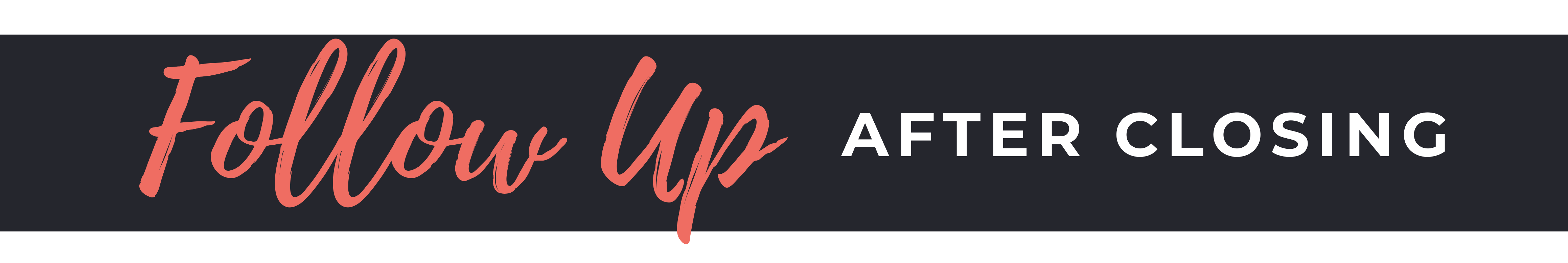 Seguimiento después del cierre
Responder a las preguntas sobre la presentación de reclamaciones a la compañía de garantía del propietario de la vivienda si se solicita
Intentar aclarar y resolver cualquier conflicto sobre las reparaciones si el comprador no está satisfecho
Responder a cualquier llamada de seguimiento y proporcionar cualquier información adicional requerida de los archivos de la oficina.
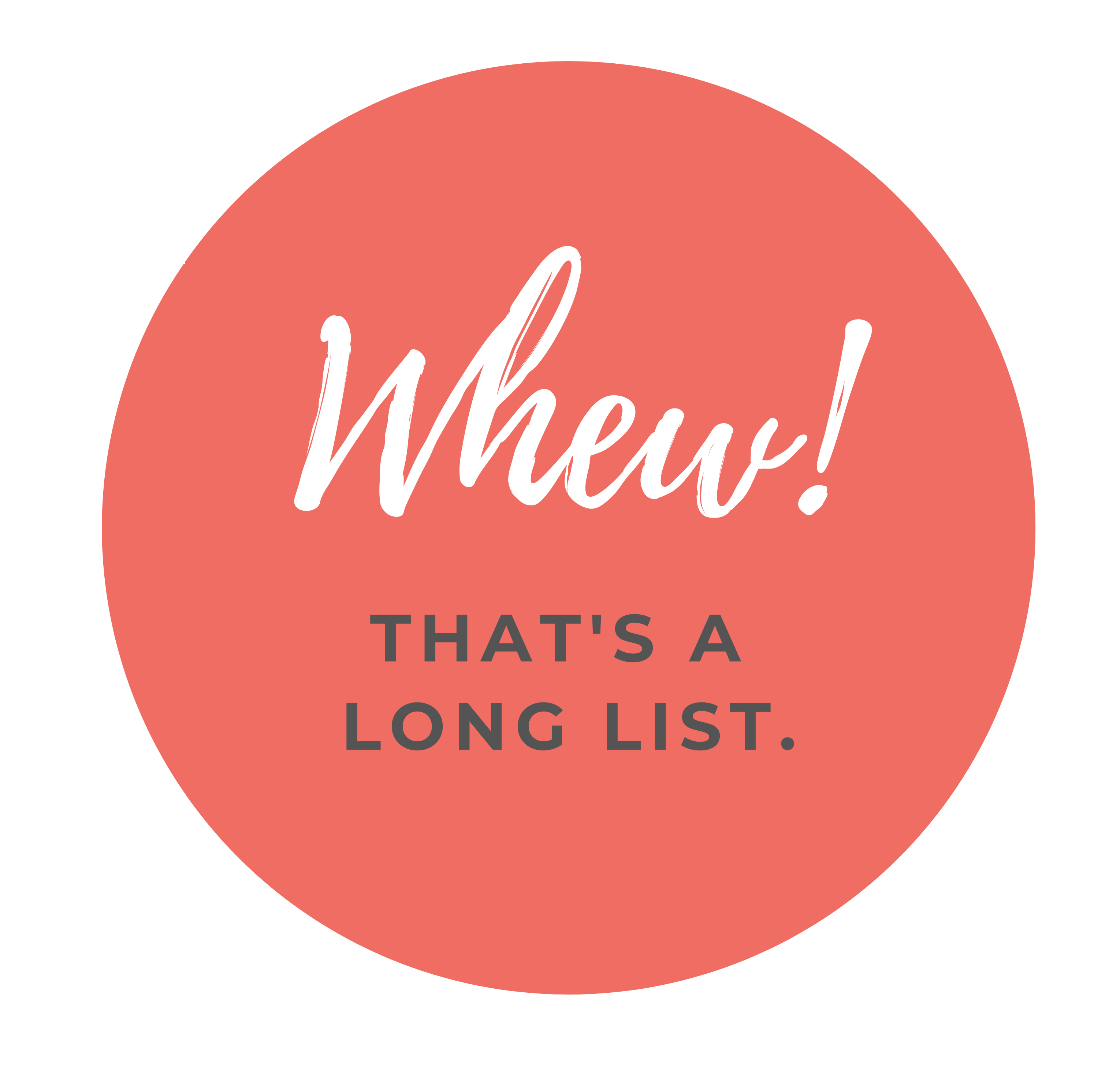 ¡Guau!ES UNA
LARGA LISTA
Did you realize Real Estate Agents did so many things?
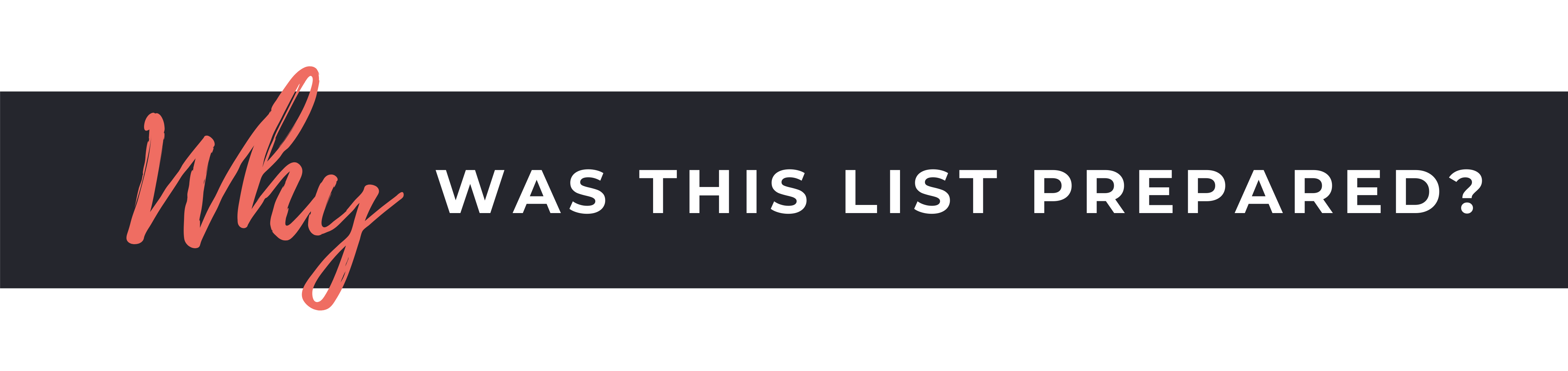 ¿Por qué se preparó esta lista?
Las encuestas muestran que muchos propietarios y compradores de viviendas no son conscientes del verdadero valor que aporta un agente inmobiliario en el transcurso de una transacción inmobiliaria.

Esta lista es sólo una referencia, ya que los servicios pueden variar en cada agencia y en cada mercado. Muchos REALTORS® proporcionan habitualmente una amplia variedad de servicios adicionales que son tan variados como la naturaleza de cada transacción.

Del mismo modo, algunas transacciones pueden no requerir algunos de estos pasos para tener el mismo éxito. Sin embargo, la mayoría estaría de acuerdo en que, dadas las complicaciones inesperadas que pueden surgir, es mucho mejor conocer un paso y tomar una decisión inteligente e informada para omitirlo, que no saber que la posibilidad existe.
Darryl Davis 
Wading River, NY 11792 
800.395.3905 
www.ThePowerProgram.com